12.01.2021
Zusammenfassung Schwangerschafts-diabetes—
Was ist das eigentlich?
Es ist eine Kohlenhydratstoffwechselstörung, die erstmalig während der Schwangerschaft auftritt bzw. erkannt wird.

Ursachen: 
 - vor der Schwangerschaft bestehende Insulinresistenz
 - falsche Ernährung/zu wenig Bewegung
 - vorbestehendes Übergewicht
 
Häufigkeit: 5% der Schwangeren, d.h. 5 von 100 Schwangeren 
                 sind betroffen
12.01.2021
2
Welche Formen gibt es?
Gestationsdiabetes diätetisch geführt

Gestationsdiabetes insulinpflichtig

Typ-I-Diabetes

Typ-II-Diabetes
12.01.2021
3
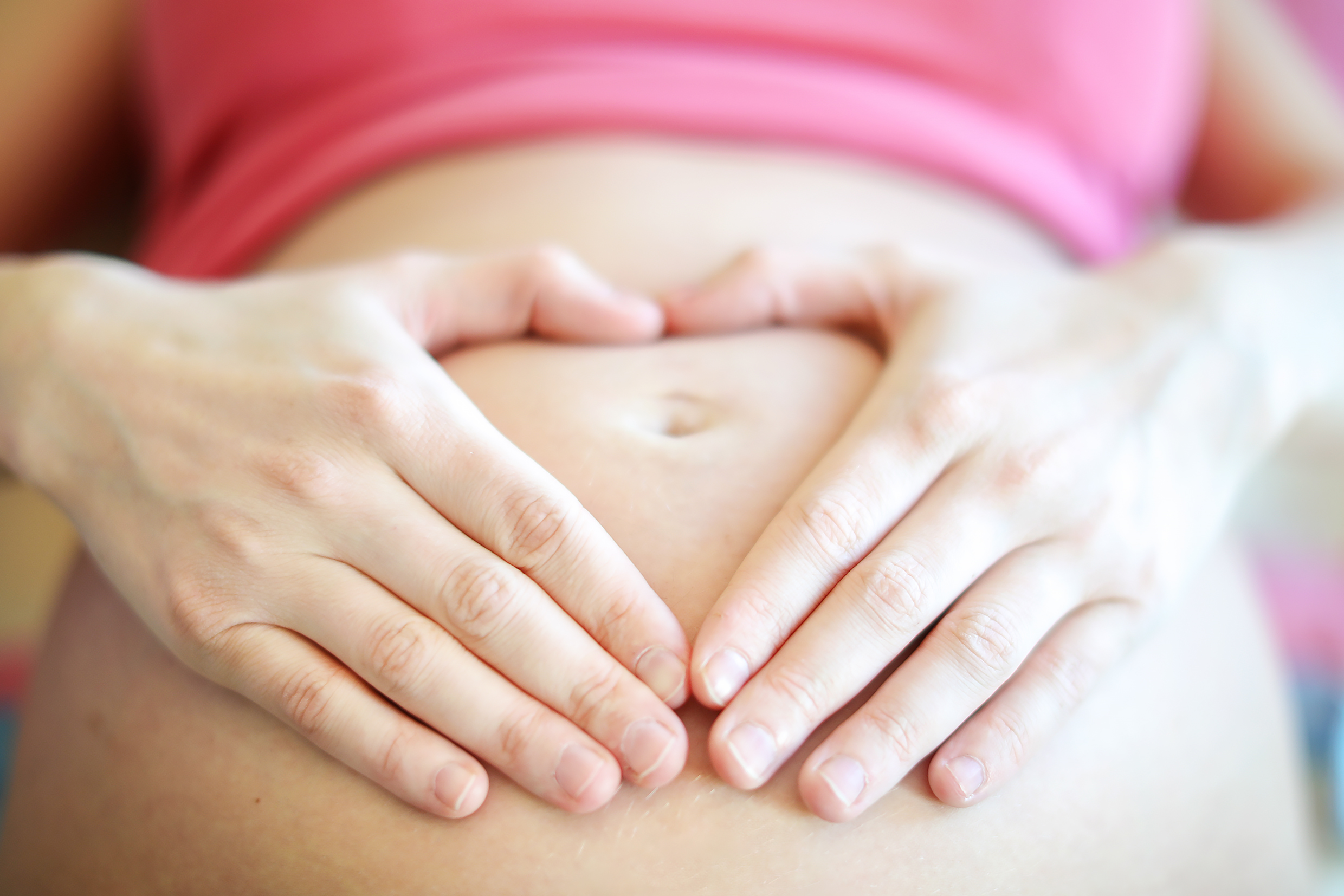 Schwangerschaftsdiabetes
Risikofaktoren:

 Frauen mit einem Alter über 45 Jahren
 mit einem BMI über 30 kg/m²
 wenn Eltern oder Geschwister mit Diabetes in der Familie der schwangeren Frau 
  vorkommen
 wenn bereits ein zu schweres Kind mit einem Gewicht über 4500 g geboren wurde
 wenn ein hoher Blutdruck vorliegt oder wenn früher bereits grenzwertig erhöhte 
  Blutzuckerwerte vorlagen
 oder wenn bereits Gefäßerkrankungen wie koronare Herzerkrankung, periphere 
  Durchblutungsstörung oder Störung der inneren Durchblutung vorliegen
12.01.2021
4
Was bedeutet ein Schwangerschaftsdiabetes für die Mutter?
Gewichtszunahme in der Schwangerschaft

Komplikationen unter der Geburt durch große Neugeborene

Häufiger Notwendigkeit der Geburtseinleitung

Erhöhtes Risiko der Entwicklung eines Typ-II-Diabetes mit Schädigung der Blutgefäße, Nerven sowie Organschäden
12.01.2021
5
Was bedeutet ein Schwangerschaftsdiabetes für das Baby?
Blutglukose der Mutter geht durch die Plazenta auf das Baby über
Baby bildet vermehrt Insulin – Gefahr der Unterzuckerung nach der Geburt!
Glukoseeinlagerung im Herzmuskel
Gewichtszunahme des Babys

Organreife bis zur Geburt verzögert (insbesondere Lunge)
„Fetale Programmierung“ lebenslang erhöhtes Risiko für Diabetes und Adipositas für das Neugeborene
Reduktion der Plazentaleistung
12.01.2021
6
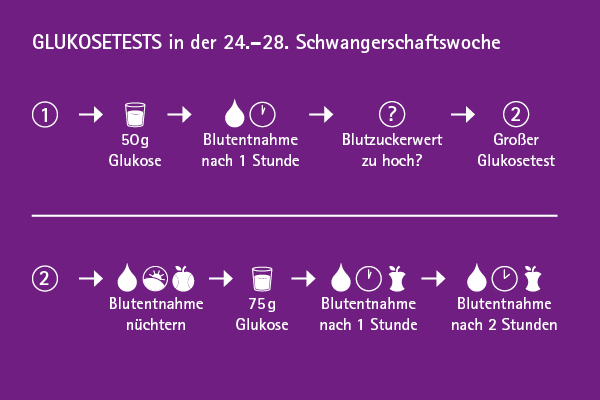 Schwangerschaftsdiabetes
Diagnostik:
zwischen der 24.-28. SSW wird 
    ein OGTT mit 50 g Glukose als Screening bei allen 
    Frauen durchgeführt, ist dieser auffällig, dann erfolgt…
ein nochmaliger Test mit 75 g Glucose,  
    welche in 300 ml Wasser gelöst und
morgens in nüchternem Zustand getrunken wird
nüchtern bedeutet, dass die letzte Mahlzeit länger als 8 Stunden her ist, dies gilt auch für Getränke wobei Wasser in kleinen Mengen möglich ist
Blutzuckerwerte werden direkt vor dem Trinken dieser Lösung, 
    also nüchtern, und dann jeweils 1 und 2 Std. danach gemessen
12.01.2021
7
Schwangerschaftsdiabetes
Grenzwerte:

50g OGTT nach 1h ≥7,5 mmol/l  dann erfolgt 75g OGTT


75g OGTT
12.01.2021
8
Schwangerschaftsdiabetes
Behandlung und Blutzuckerziele 
Sport und körperliche Aktivität senken die Blutzuckerwerte
Ernährung: 
vielseitig essen
Fleisch und Wurstwaren in Maßen
Täglich Milch- und Milchprodukte
Ein bis zweimal Fisch in der Woche
Reichlich Getreideprodukte und Kartoffeln
Gemüse und Obst – Nimm „5“ am Tag
Zucker und Salz in Maßen
Reichlich Flüssigkeit (Wasser, ungesüßter Tee)
Wenig Fett und fettreiche Lebensmittel

Schmackhaft und schonend zubereiten
Nehmen sie sich Zeit, genießen Sie Ihr Essen
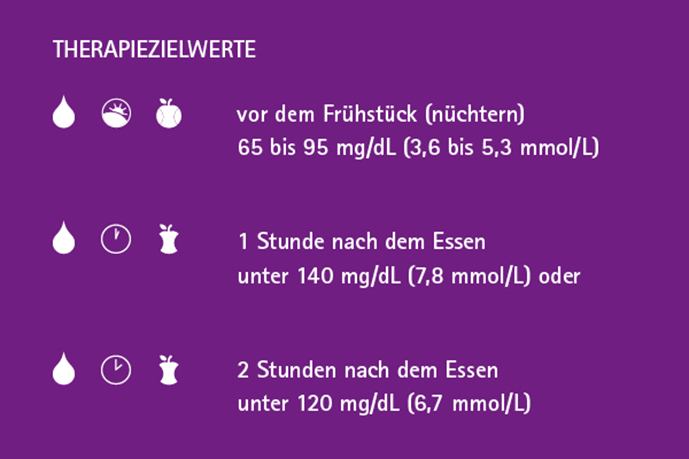 12.01.2021
9
Behandlungsziele
Bei Vermeidung der erhöhten Blutzuckerwerte der Mutter können alle genannten Komplikationen beim Kind vermieden werden!
12.01.2021
10
Angebote der Helios Klinik Schkeuditz
Diabetesberatung 034204 - 808503

Intensiv-Schwangeren-Beratung 034204 – 808557

Kreißsaal 034204 – 808560
12.01.2021
11
Vielen Dank für Ihre Aufmerksamkeit—